Hymns for Worship at Woodmont
141s- We Will Glorify the King of Kings
28s- For You Have Promised
189- When I Survey the Wondrous Cross
686- Salvation has been Brought Down
287- There’s a Fountain Free
[Speaker Notes: How would you feel if you were told “I hate you”, were called hurtful names, or cursed everyday of your life?  Many would say, “I don’t have to take that, I am going to get revenge and hurt them as much as they hurt me”.   Thankfully God doesn’t treat His creation that way who hate, curse, and blaspheme His name everyday & strike them down immediately with thunderbolts from heaven!  All of us should be thankful because the longsuffering of our Lord is salvation (2 Pet. 3:15).]
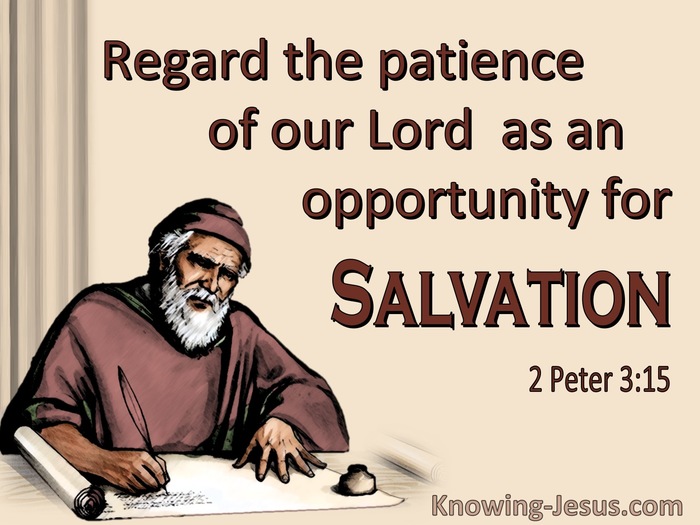 [Speaker Notes: How would you feel if you were told “I hate you”, were called hurtful names, or cursed everyday of your life?  Many would say, “I don’t have to take that, I am going to get revenge and hurt them as much as they hurt me”.   Thankfully God doesn’t treat His creation that way who hate, curse, and blaspheme His name everyday & strike them down immediately with thunderbolts from heaven!  All of us should be thankful because the longsuffering of our Lord is salvation (2 Pet. 3:15).]
God has always been Longsuffering
Noah’s Generation (Genesis 6:1-14; 9:8-16)
[Speaker Notes: Long-Tempered makrothumia: makro, “long”; thumos, “wrath, temper” “Longsuffering is that quality of self restraint in the face of provocation which does not hastily retaliate  or promptly punish; it is the opposite of anger, and   is associated with mercy. Patience is the quality that does not surrender to circumstances or succumb under trial; it is the opposite of despondency, and    is associated with hope” (Vine 377).]
God has always been Longsuffering
Now it came about, when men began to multiply on the face of the land, and daughters were born to them, that the sons of God saw that the daughters of men were beautiful; & they took wives for themselves, whomever they chose. Then the Lord said, “My Spirit shall not strive with man forever, because he also is flesh; nevertheless his days shall be 120 years.” The Nephilim were on the earth in those days, & also afterward, when the sons of God came in to the daughters of men, & they bore children to them. Those were the mighty men who were of old, men of renown…
God has always been Longsuffering
Then the Lord saw that the wickedness of man was great on the earth, & that every intent of the thoughts of his heart was only evil continually.                               The Lord was sorry that He had made man on the earth, & He was grieved in His heart.                       The Lord said, 
“I will blot out man whom I have created from the face of the land, from man to animals to creeping things and to birds of the sky; for I am sorry that I have made them.” But Noah found favor in the eyes of the Lord.
God has always been Longsuffering
These are the records of the generations of Noah. Noah was a righteous man, blameless in his time; Noah walked with God. Noah became the father of three sons: Shem, Ham, & Japheth. Now the earth was corrupt in the sight of God, & the earth was filled with violence. God looked on the earth, & behold, it was corrupt; for all flesh had corrupted their way upon the earth. Then God said to Noah, “The end of all flesh has come before Me; for the earth is filled with violence because of them; & behold, I am about to destroy them with the earth. Make for yourself an ark of gopher wood; you shall make the ark with rooms, & shall cover it inside and out with pitch.
God has always been Longsuffering
After all people drowned in the flood (except for 8), 
He made a promise, “God spoke to Noah and to his sons with him, saying, “Now behold, I Myself do establish My covenant with you, & with your descendants after you; & with every living creature that is with you, the birds, the cattle, and every beast of the earth with you; of all that comes out of the ark, even every beast of the earth. I establish My covenant with you; & all flesh shall never again be cut off by the water of the flood, neither shall there again be a flood to destroy the earth.”…
God has always been Longsuffering
God said, “This is the sign of the covenant which I am making between Me & you & every living creature that is with you, for all successive generations; I set My bow in the cloud, & it shall be for a sign of a covenant between Me & the earth. It shall come about, when I bring a cloud over the earth, that the bow will be seen in the cloud, & I will remember My covenant, which is between Me & you & every living creature of all flesh; & never again shall the water become a flood to destroy all flesh. When the bow is in the cloud, I will look upon it, to remember the everlasting covenant between God & every living creature of all flesh that is on the earth.” (Gen. 9:8-16)
God has always been Longsuffering
Noah’s Generation (Genesis 6:1-14; 9:8-16)

Israelites (Nehemiah 9:9-31)
God has always been Longsuffering
Towards the end of divine revelation in the OT, the book of Nehemiah records God’s longsuffering with the Israelites after fulfilling God’s promise to Abram,
““You saw the affliction of our fathers in Egypt,& heard their cry by the Red Sea. “Then You performed signs and wonders against Pharaoh, against all his servants & all the people of his land; for You knew that they acted arrogantly toward them, & made a name for Yourself as it is this day. “You divided the sea before them, So they passed through the midst of the sea on dry ground; & their pursuers You hurled into the depths,Like a stone into raging waters…
God has always been Longsuffering
…with a pillar of cloud You led them by day, & a pillar of fire
by night to light for them the way in which they were to 
go.  “Then You came down on Mount Sinai, & spoke with them 
from heaven; You gave them just ordinances and true laws,
Good statutes and commandments. “So You made known to 
them Your holy sabbath, & laid down commandments, statutes
& law for them, through Your servant Moses. “You provided 
bread from heaven for them for their hunger, You brought 
forth water from a rock for them for their thirst, & You told 
them to enter in order to possess the land which You swore to
 give them…
God has always been Longsuffering
“But they, our fathers, acted arrogantly; they became stubborn & would not listen to Your commandments. “They refused to listen, & did not remember Your wondrous deeds which You had performed among them; so they became stubborn & appointed a leader to return to their slavery in Egypt. But You are a God of forgiveness, gracious & compassionate, slow to anger & abounding in lovingkindness; & You did not forsake them. “Even when they made for themselves a calf of molten metal &  said, ‘This is your God who brought you up from Egypt,’ & committed great blasphemies…
God has always been Longsuffering
…You, in Your great compassion, did not forsake them in 
the wilderness; the pillar of cloud did not leave them by 
day, to guide them on their way, nor the pillar of fire by 
night, to light for them the way in which they were to go. 
“You gave Your good Spirit to instruct them, Your manna
You did not withhold from their mouth, & You gave them 
water for their thirst. “Indeed, forty years You provided 
for them in the wilderness & they were not in want;
Their clothes did not wear out, nor did their feet swell…
God has always been Longsuffering
“You also gave them kingdoms & peoples, & allotted them to them as a boundary. They took possession of the land of Sihon the king of Heshbon & the land of Og the king of Bashan. “You made their sons numerous as the stars of heaven, & You brought them into the land which You had told their fathers to enter and possess. “So their sons entered & possessed the land. You subdued before them the inhabitants of the land, the Canaanites, & You gave them into their hand, with their kings & the peoples of the land, to do with them as they desired….
God has always been Longsuffering
…“They captured fortified cities & a fertile land. They took
possession of houses full of every good thing, Hewn
cisterns, vineyards, olive groves, fruit trees in abundance. 
so they ate, were filled & grew fat, & reveled in Your great 
goodness. “But they became disobedient and rebelled 
against You, & cast Your law behind their backs & killed 
Your prophets who had admonished them so that they 
might return to You, & they committed great blasphemies..
God has always been Longsuffering
“Therefore You delivered them into the hand of their oppressors who oppressed them, but when they cried to You in the time of their distress, You heard from heaven, & according to Your great compassion You gave them deliverers who delivered them from the hand of their oppressors. “But as soon as they had rest, they did evil again before You; Therefore You abandoned them to the hand of their enemies, so that they ruled over them.When they cried again to You, You heard from heaven,And many times You rescued them according to Your compassion…
God has always been Longsuffering
…& admonished them to turn back to Your law. Yet they acted arrogantly & did not listen to Your commandments but sinned against Your ordinances, by which if a man observes them he shall live & they turned a stubborn shoulder & stiffened their neck, & would not listen. “However, You bore with them for many years, & admonished them by Your Spirit through Your prophets, yet they would not give ear. Therefore You gave them into the hand of the peoples of the lands. “Nevertheless, in Your great compassion You did not make an end of them or forsake them, for You are a gracious & compassionate God” (Nehemiah 9:9-31).
God has always been Longsuffering
Noah’s Generation (Genesis 6:1-14; 9:8-16)

Israelites (Nehemiah 9:9-30)

Jesus suffered & endured the cross for all sinners 
(Mt. 20:17-19; Ro. 5:6-10; Eph. 2:1-7; Heb. 2:9; 12:2)
God has always been Longsuffering
As Jesus was about to go up to Jerusalem, 
He took the twelve disciples aside by themselves, 
and on the way He said to them, 
“Behold, we are going up to Jerusalem; and the Son of 
Man will be delivered to the chief priests & scribes, & 
they will condemn Him to death, & will hand Him over to 
the Gentiles to mock & scourge & crucify Him, and on 
the third day He will be raised up.”
God has always been Longsuffering
For while we were still helpless, at the right time Christ died for the ungodly. For one will hardly die for a righteous man; though perhaps for the good man someone would dare even to die. But God demonstrates His own love toward us, in that while we were yet sinners, Christ died for us. Much more then, having now been justified by His blood, we shall be saved from the wrath of God through Him. For if while we were enemies we were reconciled to God through the death of His Son, much more, having been reconciled, we shall be saved by His life.
God has always been Longsuffering
“You were dead in your trespasses & sins, in which you 
formerly walked according to the course of this world, 
according to the prince of the power of the air, 
of the spirit that is now working in the sons of disobedience.
 Among them we too all formerly lived 
in the lusts of our flesh, 
indulging the desires of the flesh and of the mind, &
 were by nature children of wrath, even as the rest...
God has always been Longsuffering
But God, being rich in mercy, 
because of His great love with which He loved us, 
 even when we were dead in our transgressions, 
made us alive together with Christ 
(by grace you have been saved), 
and raised us up with Him, 
and seated us with Him in the heavenly places in Christ Jesus, so that in the ages to come He might show the surpassing riches of His grace in kindness toward us in Christ Jesus.
[Speaker Notes: By the grace of God Jesus tasted death for everyone (Heb. 2:9).  So fix your eyes on Jesus the author of finisher of our faith who for the joy set before Him endured the cross despising the shame and sat down at the right hand of the throne of God, for consider Him who endured such hostility by sinners against Himself so that you will not grow weary and lose heart (Heb. 12:2-3).]
God has always been Longsuffering
Noah’s Generation (Genesis 6:1-14; 9:8-16)

Israelites (Nehemiah 9:9-30)

Jesus suffered & endured the cross for all sinners 
(Mt. 20:17-19; Rom. 5:6-9; Eph. 2:1-7; Heb. 2:9; 12:2)

Wants all people to repent- not die in their sins
(2 Peter 3:3-15; Romans 2:4; Luke 13:3)
God has always been Longsuffering
“Know this first of all, that in the last days mockers will come with their mocking, following after their own lusts, & saying, “Where is the promise of His coming? For ever since the fathers fell asleep, all continues just as it was from the beginning of creation.” For when they maintain this, it escapes their notice that by the word of God the heavens existed long ago & the earth was formed out of water & by water, through which the world at that time was destroyed, being flooded with water. But by His word the present heavens & earth are being reserved for fire, kept for the day of judgment & destruction of ungodly men….
God has always been Longsuffering
But do not let this one fact escape your notice, beloved,
that with the Lord one day is like a thousand years, and a 
thousand years like one day. 
The Lord is not slow about His promise, as some count slowness, but is longsuffering toward you, not wishing for any to perish but for all to come to repentance. 
But the day of the Lord will come like a thief, in which the heavens will pass away with a roar and the elements will be destroyed with intense heat, & the earth and its works will be burned up….
God has always been Longsuffering
Since all these things are to be destroyed in this way, what sort of people ought you to be in holy conduct and godliness, looking for and hastening the coming of the day of God, because of which the heavens will be destroyed by burning, & the elements will melt with intense heat! But according to His promise we are looking for new heavens and a new earth, in which righteousness dwells. Therefore, beloved, since you look for these things, be diligent to be found by Him in peace, spotless and blameless, 
& regard the longsuffering of our Lord as salvation” 
(2 Pet. 3:3-15).
Longsuffering of our Lord is Salvation
God suffers long with the wicked who curse, mock, and blaspheme His name everyday (Ps. 7:11)!

He suffered a long time with the antediluvians who refused His mercy & drowned in the flood (1 Pt. 3:20a).

God has been patient with you so that you might repent but don’t delay- God will punish sinners (2 Pet. 3:7-10). 

As Noah and his family were saved through the water, you can be forgiven of your sins by being baptized in water in Jesus’ name (1 Pet. 3:20b-21; Acts 2:38).
[Speaker Notes: It’s the kingdness of the Lord that leads to salvation, he has given you another opportunity.  Jesus prayed for those who mocked, humiliated & murdered that they might be forgiven.  Longsuffering as even though He had the power he didn’t destroy them off the planet because He loved them and wanted them to be saved.]
Longsuffering of our Lord is Salvation
“For Christ also suffered once for sins, the just for the unjust, that He might bring us to God, being put to death in the flesh but made alive by the Spirit, by whom also He went and preached to the spirits in prison, who formerly were disobedient, when once the Divine longsuffering waited in the days of Noah, while the ark was being prepared, in which a few, that is, eight souls, were saved through water. Corresponding to that, baptism now saves you—not the removal of dirt from the flesh, but an appeal to God for a good conscience— through the resurrection of Jesus Christ” (1 Peter 3:18-21).
Conclusion
As a Christian, regard the longsuffering of our Lord as salvation realizing that when you were rebellious, you could have already died in your sins!  

By God’s grace, we learn to deny ungodliness and live holy lives for Him (Titus 2:11-14). 

Be diligent to be found in Him at peace, spotless, and blameless when He returns (2 Pet. 3:14).

Are you ready for the Judgment? If not, obey today!
[Speaker Notes: You could have died drinking and driving, giving into temptations of your peers to do risky things (binge drinking, drive as fast as you can, dared to run across the street, hurting others, etc.) But God’s grace sustains us and if we live holy lives we will go to heaven through our Lord Jesus Christ being resurrected from the dead.]
Hymns for Worship at Woodmont
141s- We Will Glorify the King of Kings
28s- For You Have Promised
189- When I Survey the Wondrous Cross
686- Salvation has been Brought Down
287- There’s a Fountain Free